169. ¡Oh, Cuán Dulce!
¡Oh, cuán dulce es fiar en Cristo,
y entregarse todo a Él;
Esperar en sus promesas,
Y en sus sendas serle fiel!

Coro:
Jesucristo, Jesucristo,
Ya tu amor probaste en mí;
Jesucristo, Jesucristo,
Siempre quiero fiar en Ti.
2. Es muy dulce fiar en Cristo
Y cumplir su voluntad,
No dudando su palabra,
Que es la luz y la verdad.

Coro:
Jesucristo, Jesucristo,
Ya tu amor probaste en mí;
Jesucristo, Jesucristo,
Siempre quiero fiar en Ti.
3. Siempre es grato fiar en Cristo
Cuando busca el corazón
Los tesoros celestiales
De la paz y del perdón.

Coro:
Jesucristo, Jesucristo,
Ya tu amor probaste en mí;
Jesucristo, Jesucristo,
Siempre quiero fiar en Ti.
4. Siempre en Ti confiar yo quiero
Mi precioso Salvador;
En la vida y en la muerte
Protección me dé tu amor.

Coro:
Jesucristo, Jesucristo,
Ya tu amor probaste en mí;
Jesucristo, Jesucristo,
Siempre quiero fiar en Ti.
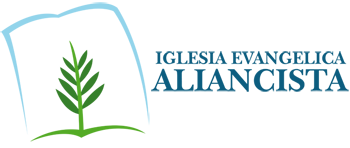